Titel slide [beeld]
Subtitel of naam spreker
Titelmax. 2 regels
Lorem ipsum dolor sit amet, consectetur adipiscing elit
Sed do eiusmod tempor incididunt ut labore et dolore magna aliqua. Ut enim ad minim veniam, quis nostrud exercitation ullamco laboris nisi ut aliquip ex ea commodo consequat. 

Duis aute irure dolor in reprehenderit in voluptate 
Velit esse cillum dolore eu fugiat nulla pariatur 

Excepteur sint occaecat cupidatat 
Non proident, sunt in culpa qui officia 
Deserunt mollit anim id est laborum
Sed ut perspiciatis unde omnis iste natus 
Error sit voluptatem accusantium doloremque 

Laudantium, totam rem aperiam, eaque ipsa quae ab illo inventore veritatis et quasi architecto beatae vitae dicta.
Erasmus University Rotterdam
08-04-2021
2
Titelmax. 2 regels
Lorem ipsum dolor sit amet, consectetur adipiscing elit
Sed do eiusmod tempor incididunt ut labore et dolore magna aliqua. Ut enim ad minim veniam, quis nostrud exercitation ullamco laboris nisi ut aliquip ex ea commodo consequat. 

Duis aute irure dolor in reprehenderit in voluptate 
Velit esse cillum dolore eu fugiat nulla pariatur 

Excepteur sint occaecat cupidatat 
Non proident, sunt in culpa qui officia 
Deserunt mollit anim id est laborum
Sed ut perspiciatis unde omnis iste natus 
Error sit voluptatem accusantium doloremque 

Laudantium, totam rem aperiam, eaque ipsa quae ab illo inventore veritatis et quasi architecto beatae vitae dicta.
Erasmus University Rotterdam
08-04-2021
3
Titelmax. 2 regels
Lorem ipsum dolor sit amet, consectetur adipiscing elit
Sed do eiusmod tempor incididunt ut labore et dolore magna aliqua. Ut enim ad minim veniam, quis nostrud exercitation ullamco laboris nisi ut aliquip ex ea commodo consequat. 

Duis aute irure dolor in reprehenderit in voluptate 
Velit esse cillum dolore eu fugiat nulla pariatur 

Excepteur sint occaecat cupidatat 
Non proident, sunt in culpa qui officia 
Deserunt mollit anim id est laborum
Sed ut perspiciatis unde omnis iste natus 
Error sit voluptatem accusantium doloremque 

Laudantium, totam rem aperiam, eaque ipsa quae ab illo inventore veritatis et quasi architecto beatae vitae dicta.
Erasmus University Rotterdam
08-04-2021
4
Titelmax. 2 regels
Lorem ipsum dolor sit amet, consectetur adipiscing elit
Sed do eiusmod tempor incididunt ut labore et dolore magna aliqua. Ut enim ad minim veniam, quis nostrud exercitation ullamco laboris nisi ut aliquip ex ea commodo consequat. 

Duis aute irure dolor in reprehenderit in voluptate 
Velit esse cillum dolore eu fugiat nulla pariatur 

Excepteur sint occaecat cupidatat 
Non proident, sunt in culpa qui officia 
Deserunt mollit anim id est laborum
Sed ut perspiciatis unde omnis iste natus 
Error sit voluptatem accusantium doloremque 

Laudantium, totam rem aperiam, eaque ipsa quae ab illo inventore veritatis et quasi architecto beatae vitae dicta.
Erasmus University Rotterdam
08-04-2021
5
Titelmax. 2 regels
Lorem ipsum dolor sit amet, consectetur 
Sed do eiusmod tempor incididunt ut labore et dolore magna aliqua. Ut enim ad minim veniam, quis nostrud. 

Duis aute irure dolor in  
Velit esse cillum dolore

Excepteur sint occaecat 
Non proident, sunt in culpa
Deserunt mollit anim id est
Sed ut perspiciatis unde 
Error sit voluptatem 

Laudantium, totam rem aperiam, eaque ipsa quae ab illo inventore.
Erasmus University Rotterdam
08-04-2021
6
Tekst S [boven] + Beeld
Lorem ipsum dolor sit amet, consectetur 
Sed do eiusmod tempor incididunt ut labore et dolore magna aliqua. Ut enim ad minim veniam, quis nostrud.
Erasmus University Rotterdam
08-04-2021
7
Tekst M + Beeld
Lorem ipsum dolor sit amet, consectetur 
Sed do eiusmod tempor incididunt ut labore et dolore magna aliqua. Ut enim ad minim veniam, quis nostrud. 

Duis aute irure dolor in  
Velit esse cillum dolore

Excepteur sint occaecat 
Non proident, sunt in culpa
Deserunt mollit anim id est
Sed ut perspiciatis unde 
Error sit voluptatem 

Laudantium, totam rem aperiam, eaque ipsa quae ab illo inventore.
Erasmus University Rotterdam
08-04-2021
8
Titelmax. 2 regels
Lorem ipsum dolor sit amet, consectetur adipiscing elit
Sed do eiusmod tempor incididunt ut labore et dolore magna aliqua. Ut enim ad minim veniam, quis nostrud exercitation ullamco laboris nisi ut aliquip ex ea commodo consequat. 

Duis aute irure dolor in reprehenderit in voluptate 
Velit esse cillum dolore eu fugiat nulla pariatur 

Excepteur sint occaecat cupidatat 
Non proident, sunt in culpa qui officia 
Deserunt mollit anim id est laborum
Sed ut perspiciatis unde omnis iste natus 
Error sit voluptatem accusantium doloremque 

Laudantium, totam rem aperiam, eaque ipsa quae ab illo inventore veritatis et quasi architecto beatae vitae dicta.
Erasmus University Rotterdam
08-04-2021
9
Titelmax. 2 regels
Erasmus University Rotterdam
08-04-2021
10
Titelmax. 2 regels
Lorem ipsum dolor sit amet, consectetur adipiscing elit
Sed do eiusmod tempor incididunt ut labore et dolore magna aliqua. Ut enim ad minim veniam, quis nostrud exercitation ullamco laboris nisi ut aliquip ex ea commodo consequat. 

Duis aute irure dolor in reprehenderit in voluptate 
Velit esse cillum dolore eu fugiat nulla pariatur 

Excepteur sint occaecat cupidatat 
Non proident, sunt in culpa qui officia 
Deserunt mollit anim id est laborum
Sed ut perspiciatis unde omnis iste natus 
Error sit voluptatem accusantium doloremque 

Laudantium, totam rem aperiam, eaque ipsa quae ab illo inventore veritatis et quasi architecto beatae vitae dicta.
Erasmus University Rotterdam
08-04-2021
11
Titelmax. 2 regels
Erasmus University Rotterdam
08-04-2021
12
Titel slide
Naam spreker
Titelmax. 2 regels
Erasmus University Rotterdam
08-04-2021
14
Titelmax. 2 regels
Erasmus University Rotterdam
08-04-2021
15
Intro
INTRO + OUTRO [LOGO ANIMATIE]
Titel slide [video]
Subtitel of naam spreker
Titel slide [beeld]
Subtitel of naam spreker
Voeg/verwijder kolom van tabel
1
Selecteer de tabel en klik op de tab ‘Indeling’. (zie onderstaand voorbeeld).
Inhoudsopgave [6x]
Indeling
2
Markeer de kolom van de tabel die je wilt bewerken en gebruik één van de opties ‘Verwijderen’ of ‘Invoegen’, wat voor dit tabel van toepassing is.(zie onderstaand voorbeeld).





Delete
Hierboveninvoegen
Hieronderinvoegen
Linksinvoegen
Rechtsinvoegen
›
3
Voor het verwijderen van een kolom, klik op ‘Verwijderen’ om bewerkingsopties weer te geven. (zie onderstaand voorbeeld).

Delete
›
MEER WETEN?Ga naar de tab 'SLIDEBUILDER’ en klikop de knop 'Support & Inspiratie'
Support &Inspiratie
Erasmus University Rotterdam
Voeg/verwijder kolom van tabel
1
Selecteer de tabel en klik op de tab ‘Indeling’. (zie onderstaand voorbeeld).
Inhoudsopgave [10x]
Indeling
2
Markeer de kolom van de tabel die je wilt bewerken en gebruik één van de opties ‘Verwijderen’ of ‘Invoegen’, wat voor dit tabel van toepassing is.(zie onderstaand voorbeeld).





Delete
Hierboveninvoegen
Hieronderinvoegen
Linksinvoegen
Rechtsinvoegen
›
3
Voor het verwijderen van een kolom, klik op ‘Verwijderen’ om bewerkingsopties weer te geven. (zie onderstaand voorbeeld).

Delete
›
MEER WETEN?Ga naar de tab 'SLIDEBUILDER’ en klikop de knop 'Support & Inspiratie'
Support &Inspiratie
Erasmus University Rotterdam
Agenda / Menu[6x]
01Lorem ipsum dolor sit amet
Consectetur adipiscing elit
02Lorem ipsum dolor sit amet
Consectetur adipiscing elit
03Lorem ipsum dolor sit amet
Consectetur adipiscing elit
04Lorem ipsum dolor sit amet
Consectetur adipiscing elit
05Lorem ipsum dolor sit amet
Consectetur adipiscing elit
06Lorem ipsum dolor sit amet
Consectetur adipiscing elit
Agenda / Menu[10x]
01Lorem ipsum dolor sit amet
02Lorem ipsum dolor sit amet
03Lorem ipsum dolor sit amet
04Lorem ipsum dolor sit amet
05Lorem ipsum dolor sit amet
06Lorem ipsum dolor sit amet
07Lorem ipsum dolor sit amet
08Lorem ipsum dolor sit amet
09Lorem ipsum dolor sit amet
10Lorem ipsum dolor sit amet
Submenu[5x]
Lorem ipsum dolor sit amet
Lorem ipsum dolor sit amet
Lorem ipsum dolor sit amet
Lorem ipsum dolor sit amet
Lorem ipsum dolor sit amet
Erasmus University Rotterdam
Hoofdstuk
Lorem ipsum dolor sit amet, consectetur adipiscing elit. Sed do eiusmod tempor incididunt ut labore et dolore magna aliqua. Ut enim ad minim veniam, quis nostrud exercitation ullamco laboris.
Erasmus University Rotterdam
Introductie [1x]
Lorem ipsumdolor sit amet
Lorem ipsum dolor sit amet, consectetur adipiscing elit. Sed do eiusmod tempor incididunt ut labore et dolore magna aliqua.
Erasmus University Rotterdam
Introductie Medewerker [2x]
Jane Doe
Functie omschrijving

Lorem ipsum dolor sit amet, consectetuer adipiscing elit. Maecenas porttitor congue massa. Fusce posuere, magna sed pulvinar ultricies, purus lectus malesuada libero, sit amet commodo.
Vaardigheden
75%
85%
65%
Lorem ipsum
Lorem ipsum
Lorem ipsum
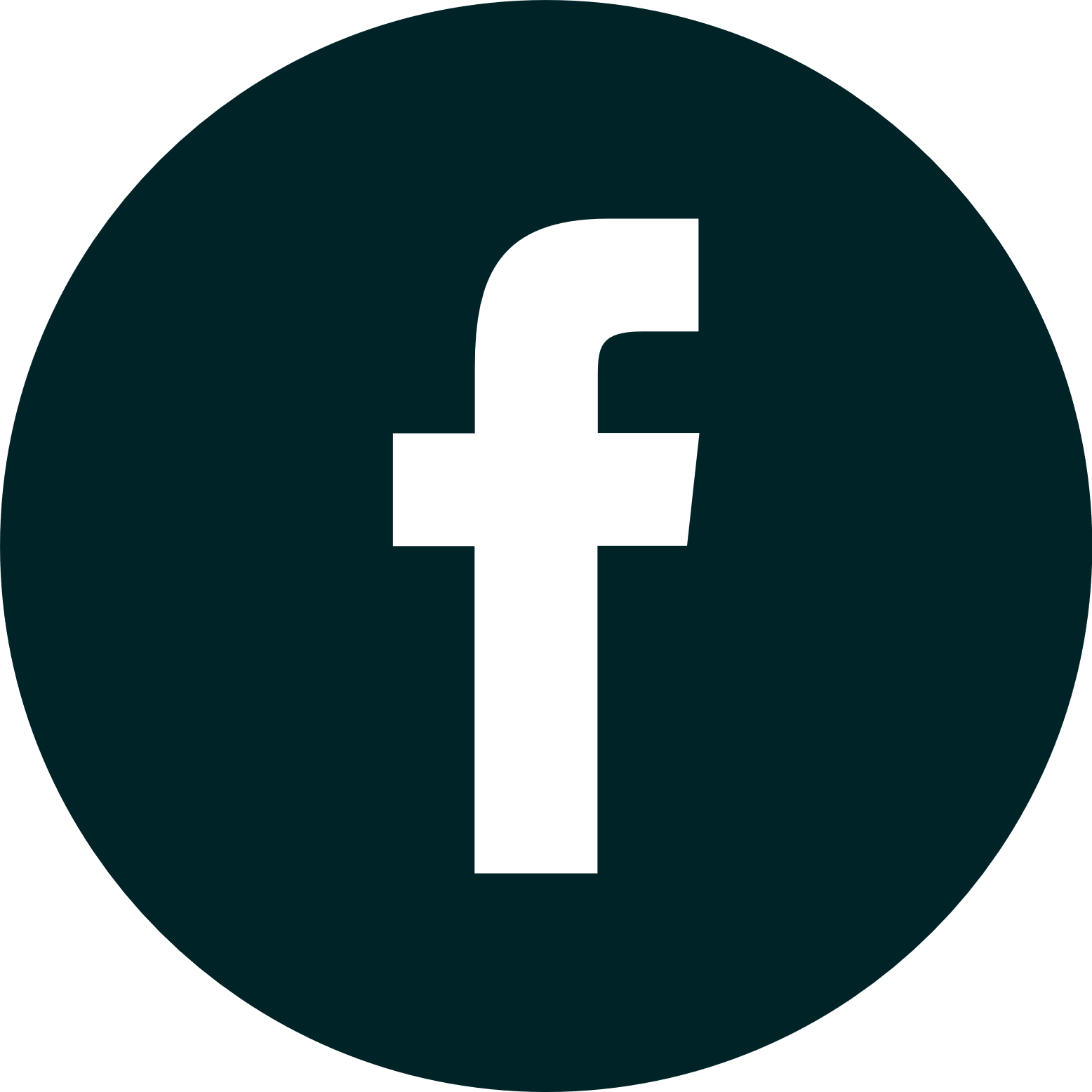 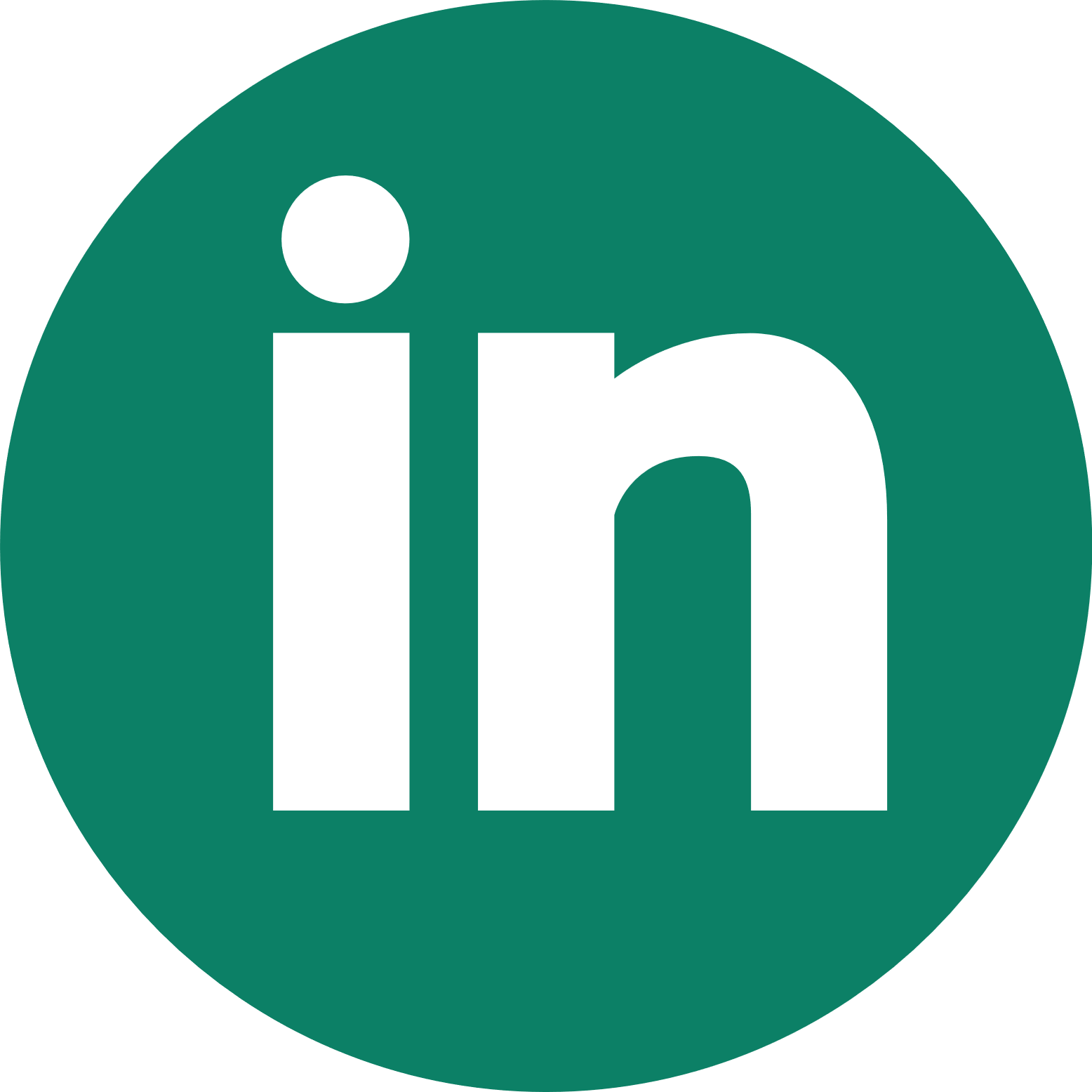 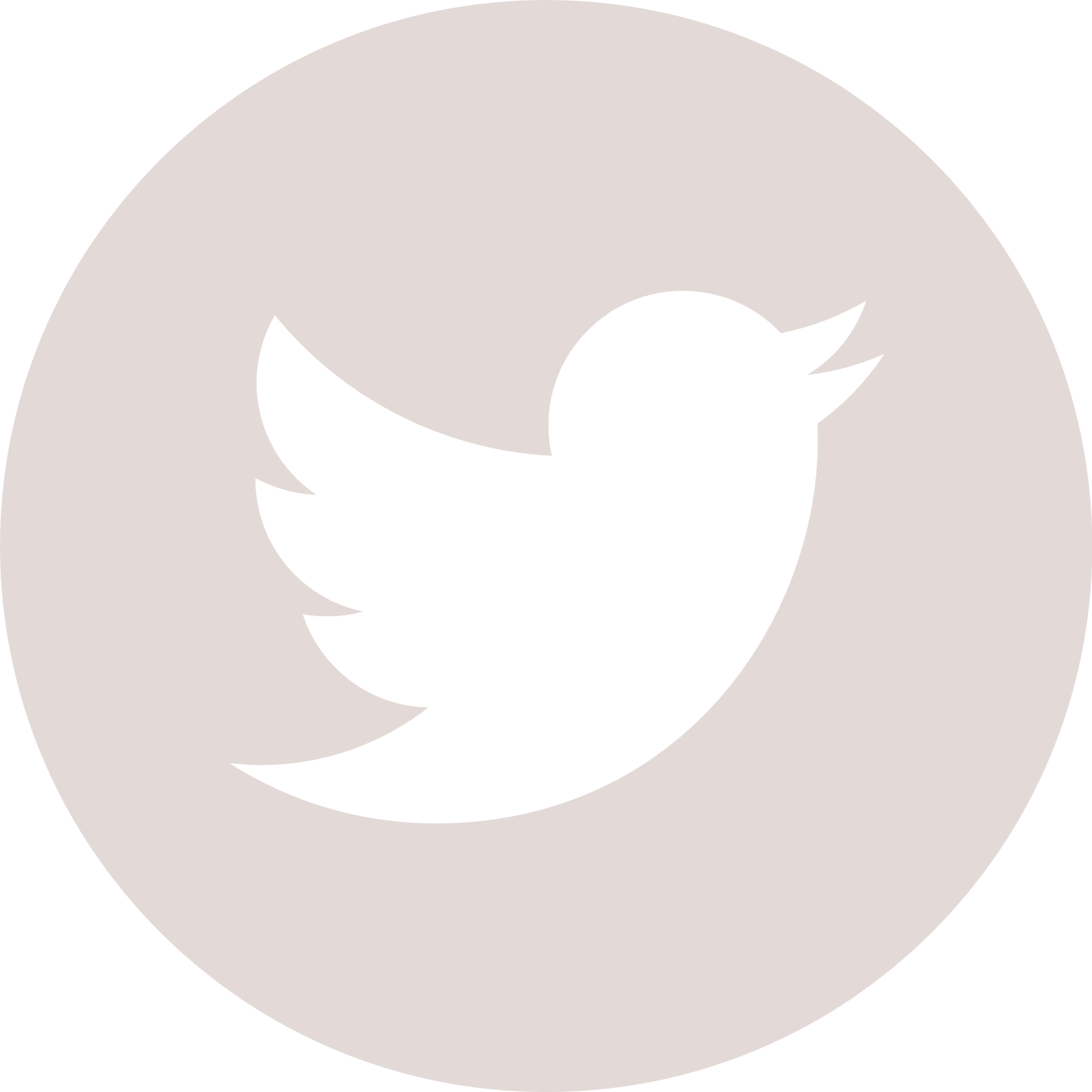 Erasmus University Rotterdam
Introductie Team [4x]
John Doe
Jane Doe
John Doe
Jane Doe
Functie omschrijving
Functie omschrijving
Functie omschrijving
Functie omschrijving
Erasmus University Rotterdam
Introductie Team [5x]
John Doe
Jane Doe
John Doe
Jane Doe
John Doe
Functie omschrijving
Functie omschrijving
Functie omschrijving
Functie omschrijving
Functie omschrijving
Erasmus University Rotterdam
Contact
Naam spreker
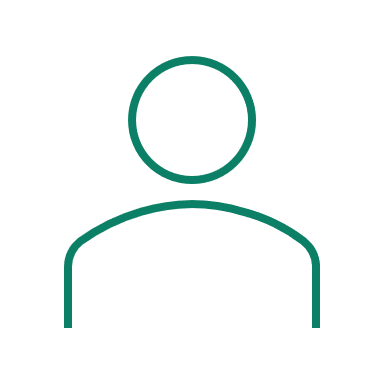 +31 000 00 00 00
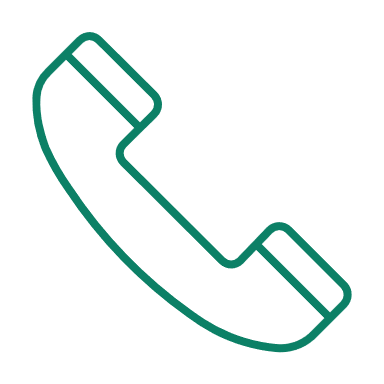 E-mail adres
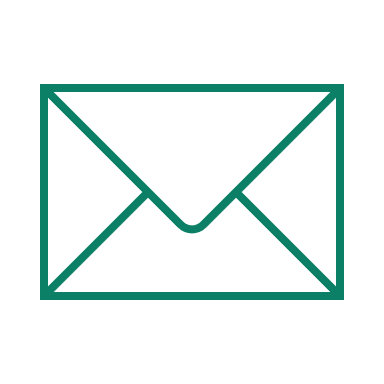 Adres
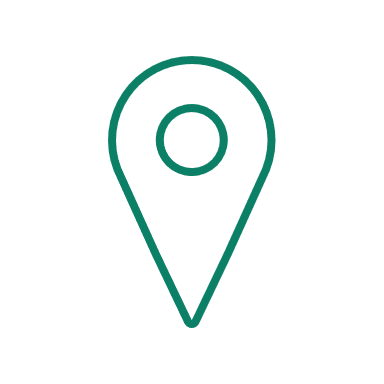 www.eur.nl
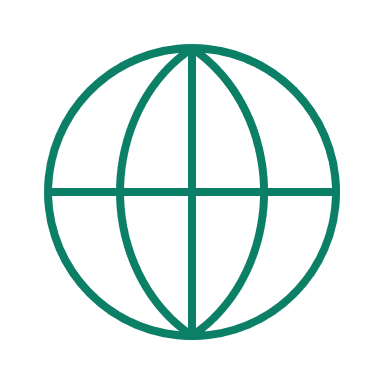 INTRO + OUTRO [LOGO ANIMATIE]
Tekst [2x]+ Beeld S
Lorem ipsum dolor sit amet, consectetur adipiscing elit
Sed do eiusmod tempor incididunt ut labore et dolore magna aliqua. Ut enim ad minim veniam, quis nostrud exercitation ullamco laboris nisi ut aliquip ex ea commodo consequat. 

Duis aute irure dolor in reprehenderit in voluptate 
Velit esse cillum dolore eu fugiat nulla pariatur 

Excepteur sint occaecat cupidatat 
Non proident, sunt in culpa qui officia 
Deserunt mollit anim id est laborum
Sed ut perspiciatis unde omnis iste natus 
Error sit voluptatem accusantium doloremque 

Laudantium, totam rem aperiam, eaque ipsa quae ab illo inventore veritatis et quasi architecto beatae vitae dicta.
Lorem ipsum dolor sit amet, consectetur adipiscing elit. Sed do eiusmod tempor incididunt ut labore et dolore magna aliqua. Ut enim ad minim.
Erasmus University Rotterdam
8-4-2021
32
Tekst+ Beeld S
Lorem ipsum dolor sit amet, consectetur adipiscing elit
Sed do eiusmod tempor incididunt ut labore et dolore magna aliqua. Ut enim ad minim veniam, quis nostrud exercitation ullamco laboris nisi ut aliquip ex ea commodo consequat. 

Duis aute irure dolor in reprehenderit in voluptate 
Velit esse cillum dolore eu fugiat nulla pariatur 

Excepteur sint occaecat cupidatat 
Non proident, sunt in culpa qui officia 
Deserunt mollit anim id est laborum
Sed ut perspiciatis unde omnis iste natus 
Error sit voluptatem accusantium doloremque 

Laudantium, totam rem aperiam, eaque ipsa quae ab illo inventore veritatis et quasi architecto beatae vitae dicta.
Erasmus University Rotterdam
8-4-2021
33
Tekst+ Beeld M
Lorem ipsum dolor sit amet, consectetur adipiscing elit
Sed do eiusmod tempor incididunt ut labore et dolore magna aliqua. Ut enim ad minim veniam, quis nostrud exercitation ullamco laboris nisi ut aliquip ex ea commodo consequat. 

Duis aute irure dolor in reprehenderit in voluptate 
Velit esse cillum dolore eu fugiat nulla pariatur 

Excepteur sint occaecat cupidatat 
Non proident, sunt in culpa qui officia 
Deserunt mollit anim id est laborum
Sed ut perspiciatis unde omnis iste natus 
Error sit voluptatem accusantium doloremque 

Laudantium, totam rem aperiam, eaque ipsa quae ab illo inventore veritatis et quasi architecto beatae vitae dicta.
Erasmus University Rotterdam
8-4-2021
34
Tekst + Beeld L
Lorem ipsum dolor sit amet, consectetur 
Sed do eiusmod tempor incididunt ut labore et dolore magna aliqua. Ut enim ad minim veniam, quis nostrud. 

Duis aute irure dolor in  
Velit esse cillum dolore

Excepteur sint occaecat 
Non proident, sunt in culpa
Deserunt mollit anim id est
Sed ut perspiciatis unde 
Error sit voluptatem 

Laudantium, totam rem aperiam, eaque ipsa quae ab illo inventore.
Erasmus University Rotterdam
8-4-2021
35
Tekst S [boven] + Beeld
Lorem ipsum dolor sit amet, consectetur 
Sed do eiusmod tempor incididunt ut labore et dolore magna aliqua. Ut enim ad minim veniam, quis nostrud.
Erasmus University Rotterdam
8-4-2021
36
Tekst S [onder] + Beeld
Lorem ipsum dolor sit amet, consectetur 
Sed do eiusmod tempor incididunt ut labore et dolore magna aliqua. Ut enim ad minim veniam, quis nostrud.
Erasmus University Rotterdam
8-4-2021
37
Tekst m + Beeld
Lorem ipsum dolor sit amet, consectetur 
Sed do eiusmod tempor incididunt ut labore et dolore magna aliqua. Ut enim ad minim veniam, quis nostrud. 

Duis aute irure dolor in  
Velit esse cillum dolore

Excepteur sint occaecat 
Non proident, sunt in culpa
Deserunt mollit anim id est
Sed ut perspiciatis unde 
Error sit voluptatem 

Laudantium, totam rem aperiam, eaque ipsa quae ab illo inventore.
Erasmus University Rotterdam
8-4-2021
38
Tekst + Kolomgrafiek
Lorem ipsum dolor sit amet, consectetur adipiscing elit
Sed do eiusmod tempor incididunt ut labore et dolore magna aliqua. Ut enim ad minim veniam, quis nostrud exercitation ullamco laboris nisi ut aliquip ex ea commodo consequat. 

Duis aute irure dolor in reprehenderit in voluptate 
Velit esse cillum dolore eu fugiat nulla pariatur 

Excepteur sint occaecat cupidatat 
Non proident, sunt in culpa qui officia 
Deserunt mollit anim id est laborum
Sed ut perspiciatis unde omnis iste natus 
Error sit voluptatem accusantium doloremque 

Laudantium, totam rem aperiam, eaque ipsa quae ab illo inventore veritatis et quasi architecto beatae vitae dicta.
Erasmus University Rotterdam
8-4-2021
39
Kolomgrafiek[2x]
Erasmus University Rotterdam
8-4-2021
40
Kolomgrafiek
Erasmus University Rotterdam
8-4-2021
41
Tekst + Staafgrafiek
Lorem ipsum dolor sit amet, consectetur adipiscing elit
Sed do eiusmod tempor incididunt ut labore et dolore magna aliqua. Ut enim ad minim veniam, quis nostrud exercitation ullamco laboris nisi ut aliquip ex ea commodo consequat. 

Duis aute irure dolor in reprehenderit in voluptate 
Velit esse cillum dolore eu fugiat nulla pariatur 

Excepteur sint occaecat cupidatat 
Non proident, sunt in culpa qui officia 
Deserunt mollit anim id est laborum
Sed ut perspiciatis unde omnis iste natus 
Error sit voluptatem accusantium doloremque 

Laudantium, totam rem aperiam, eaque ipsa quae ab illo inventore veritatis et quasi architecto beatae vitae dicta.
Erasmus University Rotterdam
8-4-2021
42
Staafgrafiek[2x]
Erasmus University Rotterdam
8-4-2021
43
Staafgrafiek
Erasmus University Rotterdam
8-4-2021
44
Tekst +Kolom grafiek
Lorem ipsum dolor sit amet, consectetur adipiscing elit
Sed do eiusmod tempor incididunt ut labore et dolore magna aliqua. Ut enim ad minim veniam, quis nostrud exercitation ullamco laboris nisi ut aliquip ex ea commodo consequat. 

Duis aute irure dolor in reprehenderit in voluptate 
Velit esse cillum dolore eu fugiat nulla pariatur 

Excepteur sint occaecat cupidatat 
Non proident, sunt in culpa qui officia 
Deserunt mollit anim id est laborum
Sed ut perspiciatis unde omnis iste natus 
Error sit voluptatem accusantium doloremque 

Laudantium, totam rem aperiam, eaque ipsa quae ab illo inventore veritatis et quasi architecto beatae vitae dicta.
Erasmus University Rotterdam
8-4-2021
45
Vlakgrafiek
Erasmus University Rotterdam
8-4-2021
46
Titel+ Tabel
Lorem ipsum dolor sit amet, consectetur adipiscing elit
Sed do eiusmod tempor incididunt ut labore et dolore magna aliqua. Ut enim ad minim veniam, quis nostrud exercitation ullamco laboris nisi ut aliquip ex ea commodo consequat. 

Duis aute irure dolor in reprehenderit in voluptate 
Velit esse cillum dolore eu fugiat nulla pariatur 

Excepteur sint occaecat cupidatat 
Non proident, sunt in culpa qui officia 
Deserunt mollit anim id est laborum
Sed ut perspiciatis unde omnis iste natus 
Error sit voluptatem accusantium doloremque 

Laudantium, totam rem aperiam, eaque ipsa quae ab illo inventore veritatis et quasi architecto beatae vitae dicta.
Erasmus University Rotterdam
8-4-2021
47
Tabel
Erasmus University Rotterdam
8-4-2021
48
Tijdlijn[8x]
1939
Lorem ipsum dolor sit amet, consectetur adipiscing elit.
1973
Lorem ipsum dolor sit amet, consectetur adipiscing elit.
2009
Lorem ipsum dolor sit amet, consectetur adipiscing elit.
vandaag
1913
Lorem ipsum dolor sit amet, consectetur adipiscing elit.
1966
Lorem ipsum dolor sit amet, consectetur adipiscing elit.
2003
Lorem ipsum dolor sit amet, consectetur adipiscing elit.
2013
Lorem ipsum dolor sit amet, consectetur adipiscing elit.
Erasmus University Rotterdam
8-4-2021
49
Proces #1
Lorem ipsum
Lorem ipsum dolor sit amet, consectetur adipiscing elit.
Lorem ipsum
Lorem ipsum dolor sit amet, consectetur adipiscing elit.
Lorem ipsum
Lorem ipsum dolor sit amet, consectetur adipiscing elit.
1
3
5
2
4
Lorem ipsum
Lorem ipsum dolor sit amet, consectetur adipiscing elit.
Lorem ipsum
Lorem ipsum dolor sit amet, consectetur adipiscing elit.
Erasmus University Rotterdam
8-4-2021
50
Proces #2
Lorem ipsum
Lorem ipsum dolor sit amet, consectetur adipiscing elit.
Lorem ipsum
Lorem ipsum dolor sit amet, consectetur adipiscing elit.
Lorem ipsum
Lorem ipsum dolor sit amet, consectetur adipiscing elit.
Lorem ipsum
Lorem ipsum dolor sit amet, consectetur adipiscing elit.
Lorem ipsum
Lorem ipsum dolor sit amet, consectetur adipiscing elit.
Lorem ipsum
Lorem ipsum dolor sit amet, consectetur adipiscing elit.
Erasmus University Rotterdam
8-4-2021
51
SWOT
S
W
O
T
Lorem ipsum
Lorem ipsum dolor sit amet, consectetur adipiscing elit.
Lorem ipsum
Lorem ipsum dolor sit amet, consectetur adipiscing elit.
Lorem ipsum
Lorem ipsum dolor sit amet, consectetur adipiscing elit.
Lorem ipsum
Lorem ipsum dolor sit amet, consectetur adipiscing elit.
Erasmus University Rotterdam
8-4-2021
52
Profiel[4x]
Bestuur
Lorem ipsum
Lorem ipsum dolor sit amet, consectetur adipiscing elit.
Bestuur
Lorem ipsum
Lorem ipsum dolor sit amet, consectetur adipiscing elit.
Bestuur
Lorem ipsum
Lorem ipsum dolor sit amet, consectetur adipiscing elit.
Bestuur
Lorem ipsum
Lorem ipsum dolor sit amet, consectetur adipiscing elit.
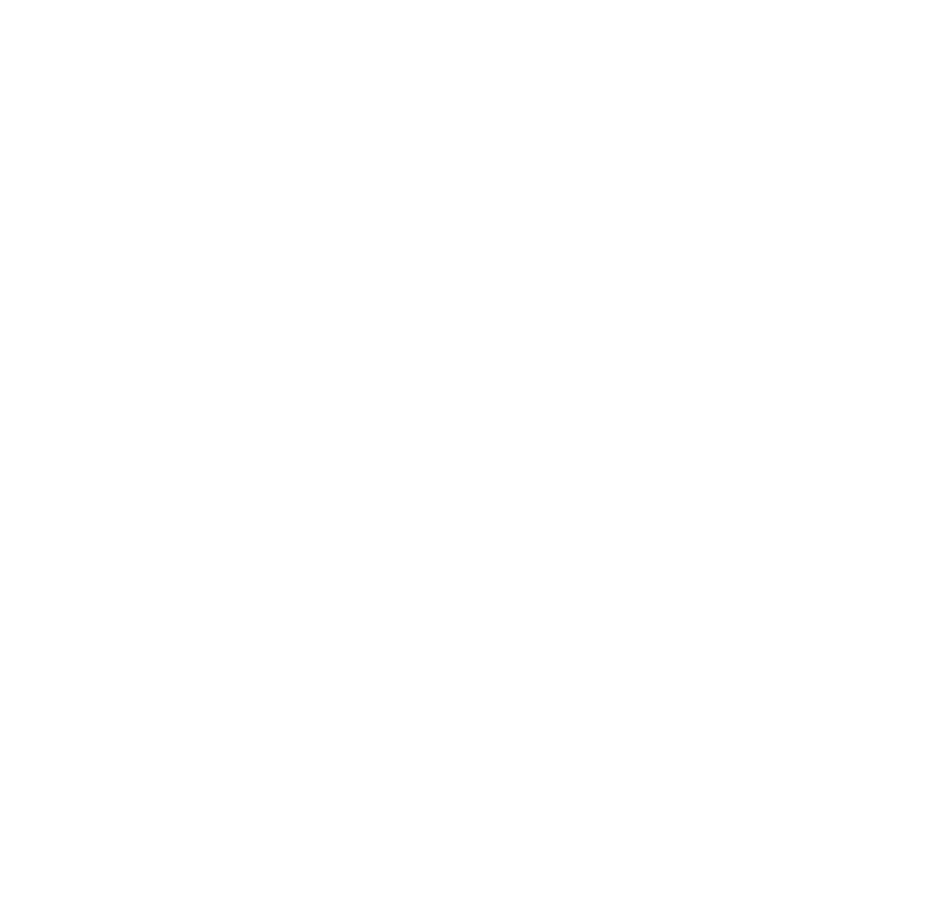 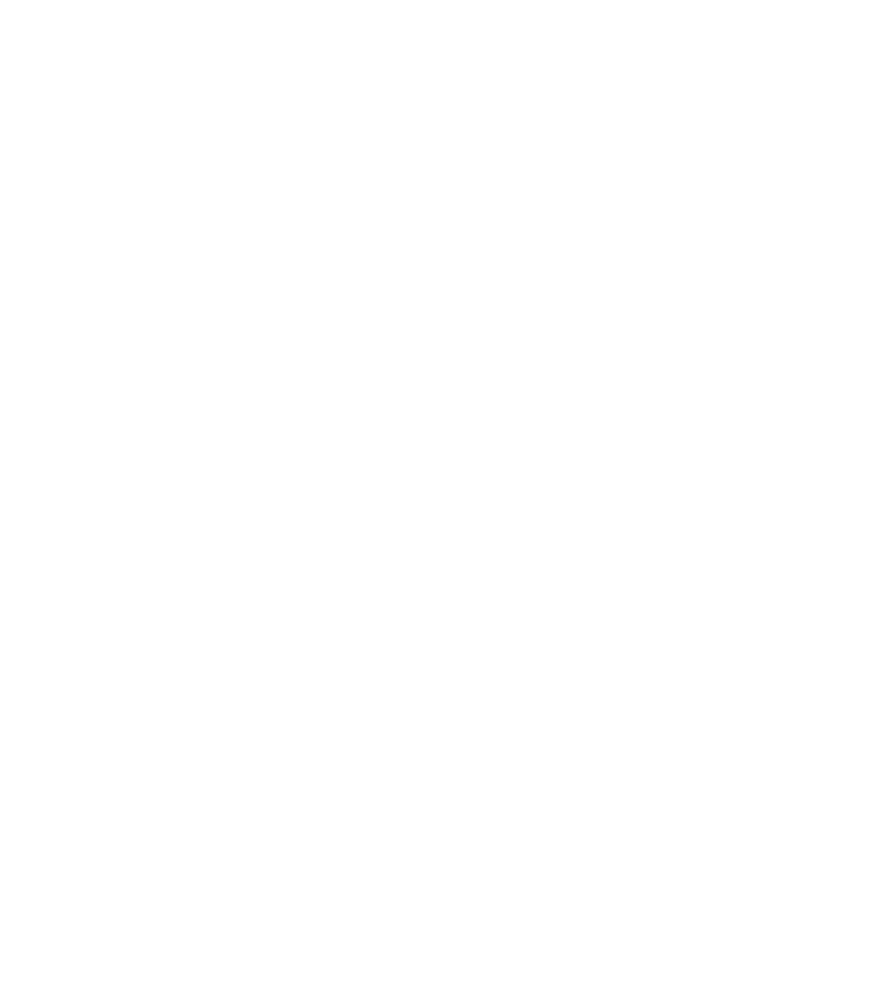 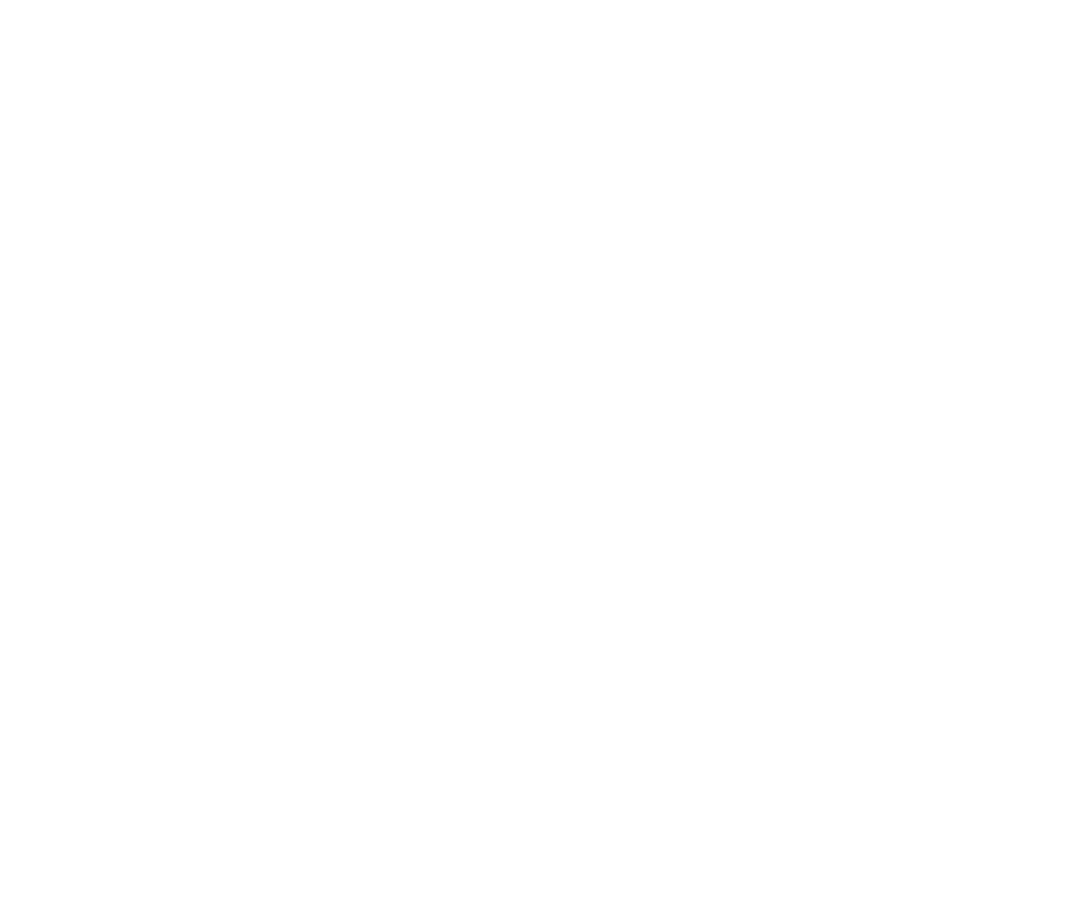 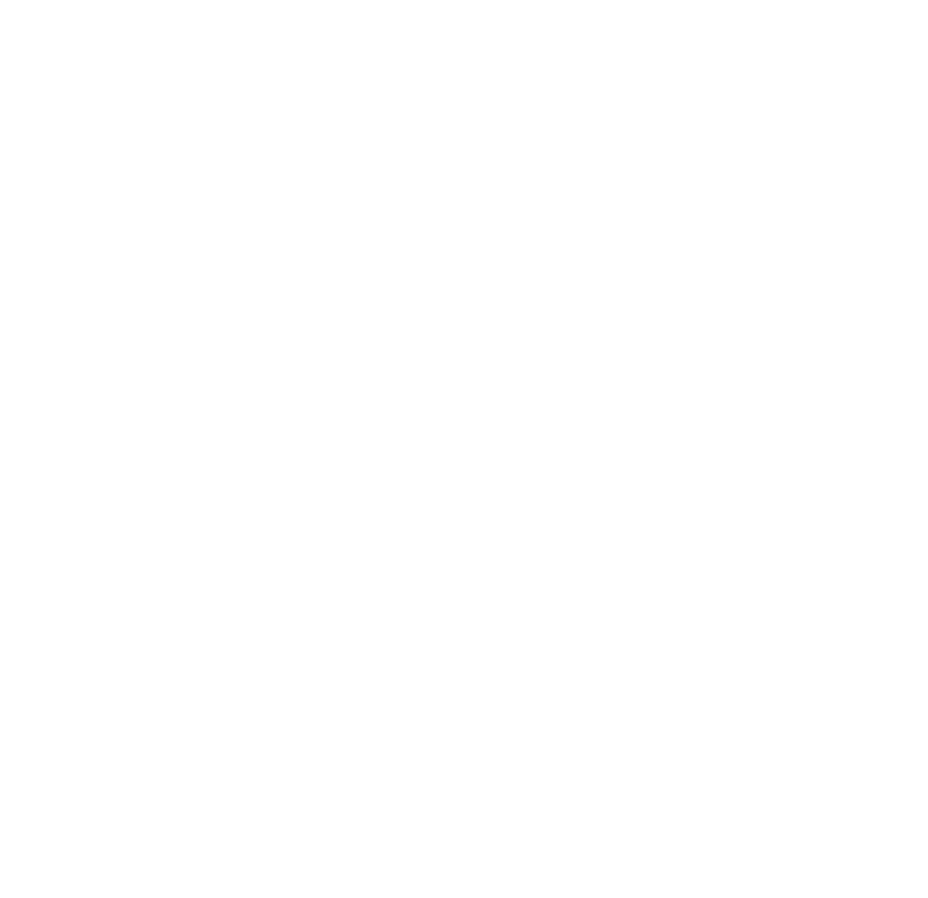 Erasmus University Rotterdam
8-4-2021
53
Strategische prioriteiten [8x]
02
Lorem ipsum dolor sit amet, consectetur adipiscing elit.
03
Lorem ipsum dolor sit amet, consectetur adipiscing elit.
04
Lorem ipsum dolor sit amet, consectetur adipiscing elit.
01
Lorem ipsum dolor sit amet, consectetur adipiscing elit.
Bestuur
Bestuur
Bestuur
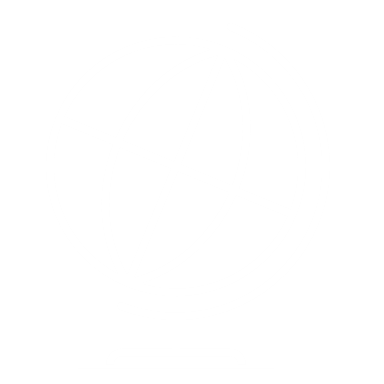 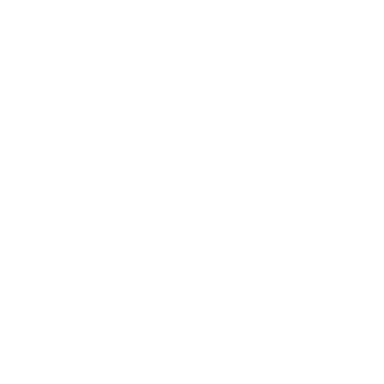 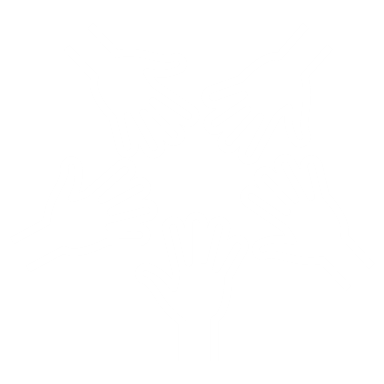 Bestuur
Bestuur
Bestuur
07
Lorem ipsum dolor sit amet, consectetur adipiscing elit.
08
Lorem ipsum dolor sit amet, consectetur adipiscing elit.
Bestuur
Bestuur
06
Lorem ipsum dolor sit amet, consectetur adipiscing elit.
05
Lorem ipsum dolor sit amet, consectetur adipiscing elit.
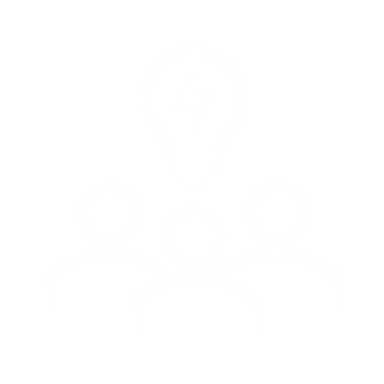 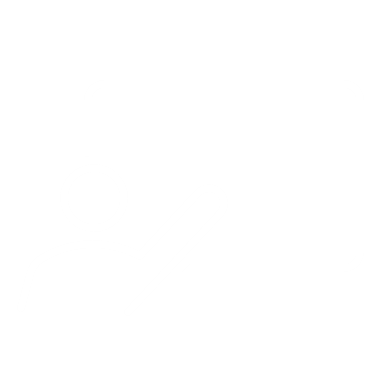 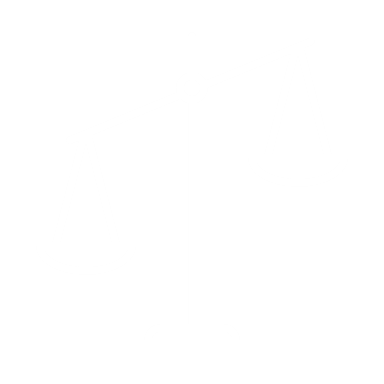 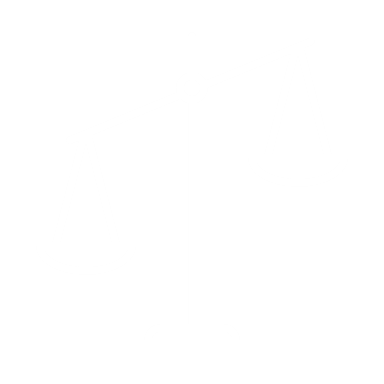 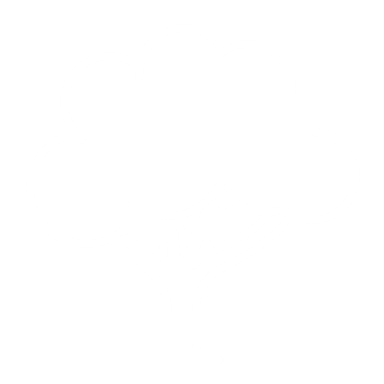 Erasmus University Rotterdam
8-4-2021
54
Locatie-kader dupliceren
1
Selecteer een locatiekader, klik op je rechtermuisknop en klik op ´Kopiëren´ of houd ‘Ctrl + c’ gelijker tijd ingedrukt.
Wereldkaart
Kopiëren
2
Klik nogmaals op je rechtermuisknop en klik onder plakopties op het eerste icoontje of houd ‘Ctrl + v’ gelijker tijd ingedrukt (zie onderstaand voorbeeld).
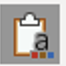 MEER WETEN?Ga naar de tab 'SLIDEBUILDER’ en klikop de knop 'Support & Inspiratie'
Support &Inspiratie
Erasmus University Rotterdam
8-4-2021
55
Locatie-kader dupliceren
1
Selecteer een locatiekader, klik op je rechtermuisknop en klik op ´Kopiëren´ of houd ‘Ctrl + c’ gelijker tijd ingedrukt.
Europakaart
Kopiëren
2
Klik nogmaals op je rechtermuisknop en klik onder plakopties op het eerste icoontje of houd ‘Ctrl + v’ gelijker tijd ingedrukt (zie onderstaand voorbeeld).
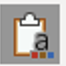 MEER WETEN?Ga naar de tab 'SLIDEBUILDER’ en klikop de knop 'Support & Inspiratie'
Support &Inspiratie
Erasmus University Rotterdam
8-4-2021
56
Instagram #1
Lorem ipsum dolor sit amet, consectetur adipiscing elit.
Lorem ipsum dolor sit amet, consectetur adipiscing elit.
Lorem ipsum dolor sit amet, consectetur adipiscing elit.
Lorem ipsum dolor sit amet, consectetur adipiscing elit.
Lorem ipsum dolor sit amet, consectetur adipiscing elit.
Erasmus University Rotterdam
8-4-2021
57
Instagram #2
Lorem ipsum dolor sit amet, consectetur adipiscing elit.
Lorem ipsum dolor sit amet, consectetur adipiscing elit.
Lorem ipsum dolor sit amet, consectetur adipiscing elit.
Lorem ipsum dolor sit amet, consectetur adipiscing elit.
Lorem ipsum dolor sit amet, consectetur adipiscing elit.
Erasmus University Rotterdam
8-4-2021
58
Telefoon
Lorem ipsum
Lorem ipsum
Lorem ipsum
Lorem ipsum
Lorem ipsum dolor sit amet, consectetur adipiscing elit.
Lorem ipsum dolor sit amet, consectetur adipiscing elit.
Lorem ipsum dolor sit amet, consectetur adipiscing elit.
Lorem ipsum dolor sit amet, consectetur adipiscing elit.
Erasmus University Rotterdam
8-4-2021
59
Laptop
Erasmus University Rotterdam
8-4-2021
60
Erasmus University Rotterdam
8-4-2021
61
[Speaker Notes: Laptop video]
Computer
Lorem ipsum
Lorem ipsum dolor sit amet, consectetur adipiscing elit.
Lorem ipsum
Lorem ipsum dolor sit amet, consectetur adipiscing elit.
Erasmus University Rotterdam
8-4-2021
62
Computer + Tablet
Erasmus University Rotterdam
8-4-2021
63
Tablet
Lorem ipsum
Lorem ipsum
Lorem ipsum
Lorem ipsum
Dolor sit amet, consectetuer adipiscing elit. Maecenas porttitor congue massa. Fusce posuere magna sed pulvinar ultricies, purus lectus malesuada libero.
Nunc viverra 
Imperdiet enim
1
Lorem ipsum dolor sit amet, consectetur adipiscing elit.
Lorem ipsum dolor sit amet, consectetur adipiscing elit.
Lorem ipsum dolor sit amet, consectetur adipiscing elit.
2
3
Erasmus University Rotterdam
8-4-2021
64
Devices
Erasmus University Rotterdam
8-4-2021
65
RapportageAgenda #1
Lorem ipsum dolor
Sit amet, consectetur adipiscing elit, sed do eiusmod tempor incididunt.
Lorem ipsum dolor
Sit amet, consectetur adipiscing elit, sed do eiusmod tempor incididunt.
Lorem ipsum dolor
Sit amet, consectetur adipiscing elit, sed do eiusmod tempor incididunt.
Lorem ipsum dolor
Sit amet, consectetur adipiscing elit, sed do eiusmod tempor incididunt.
Lorem ipsum dolor
Sit amet, consectetur adipiscing elit, sed do eiusmod tempor incididunt.
Lorem ipsum dolor
Sit amet, consectetur adipiscing elit, sed do eiusmod tempor incididunt.
Erasmus University Rotterdam
8-4-2021
66
RapportageAgenda #1
Erasmus University Rotterdam
8-4-2021
67
Rapportage3 kolommen
Lorem ipsum dolor sit amet, consectetur adipiscing elit, sed do eiusmod tempor incididunt ut labore et dolore magna aliqua.
Mauris nunc congue nisi vitae. Faucibus nisl tincidunt eget nullam non nisi est sit. Rhoncus est pellentesque elit ullamcorper dignissim. Vulputate eu scelerisque felis imperdiet proin fermentum. Sem integer vitae justo eget magna fermentum iaculis. Tortor posuere ac ut consequat. Blandit turpis cursus in hac. Tincidunt id aliquet risus feugiat in. Ullamcorper dignissim cras tincidunt lobortis. Sed adipiscing diam donec adipiscing tristique. Arcu dictum varius duis at consectetur lorem donec massa. Euismod lacinia at quis risus sed vulputate odio ut enim. Felis donec et odio pellentesque diam volutpat. Odio aenean sed adipiscing diam donec adipiscing tristique. Libero justo laoreet sit amet cursus sit amet. Quisque egestas diam in arcu cursus euismod quis viverra. Tellus integer feugiat scelerisque varius morbi enim. Sed euismod nisi porta lorem mollis aliquam.
Lorem ipsum dolor sit amet, consectetur adipiscing elit, sed do eiusmod tempor incididunt ut labore et dolore magna aliqua.
Mauris nunc congue nisi vitae. Faucibus nisl tincidunt eget nullam non nisi est sit. Rhoncus est pellentesque elit ullamcorper dignissim. Vulputate eu scelerisque felis imperdiet proin fermentum. Sem integer vitae justo eget magna fermentum iaculis. Tortor posuere ac ut consequat. Blandit turpis cursus in hac. Tincidunt id aliquet risus feugiat in. Ullamcorper dignissim cras tincidunt lobortis. Sed adipiscing diam donec adipiscing tristique. Arcu dictum varius duis at consectetur lorem donec massa. Euismod lacinia at quis risus sed vulputate odio ut enim. Felis donec et odio pellentesque diam volutpat. Odio aenean sed adipiscing diam donec adipiscing tristique. Libero justo laoreet sit amet cursus sit amet. Quisque egestas diam in arcu cursus euismod quis viverra. Tellus integer feugiat scelerisque varius morbi enim. Sed euismod nisi porta lorem mollis aliquam.
Lorem ipsum dolor sit amet, consectetur adipiscing elit, sed do eiusmod tempor incididunt ut labore et dolore magna aliqua.
Mauris nunc congue nisi vitae. Faucibus nisl tincidunt eget nullam non nisi est sit. Rhoncus est pellentesque elit ullamcorper dignissim. Vulputate eu scelerisque felis imperdiet proin fermentum. Sem integer vitae justo eget magna fermentum iaculis. Tortor posuere ac ut consequat. Blandit turpis cursus in hac. Tincidunt id aliquet risus feugiat in. Ullamcorper dignissim cras tincidunt lobortis. Sed adipiscing diam donec adipiscing tristique. Arcu dictum varius duis at consectetur lorem donec massa. Euismod lacinia at quis risus sed vulputate odio ut enim. Felis donec et odio pellentesque diam volutpat. Odio aenean sed adipiscing diam donec adipiscing tristique. Libero justo laoreet sit amet cursus sit amet. Quisque egestas diam in arcu cursus euismod quis viverra. Tellus integer feugiat scelerisque varius morbi enim. Sed euismod nisi porta lorem mollis aliquam.
Erasmus University Rotterdam
8-4-2021
68
Rapportage3 kolommen + Foto
Lorem ipsum dolor sit amet, consectetur adipiscing elit, sed do eiusmod tempor incididunt ut labore et dolore magna aliqua.
Mauris nunc congue nisi vitae. Faucibus nisl tincidunt eget nullam non nisi est sit. Rhoncus est pellentesque elit ullamcorper dignissim. Vulputate eu scelerisque felis imperdiet proin fermentum. Sem integer vitae justo eget magna fermentum iaculis. Tortor posuere ac ut consequat. Blandit turpis cursus in hac. Tincidunt id aliquet risus feugiat in. Ullamcorper dignissim cras tincidunt lobortis. Sed adipiscing diam donec adipiscing tristique. Arcu dictum varius duis at consectetur lorem donec massa. Euismod lacinia at quis risus sed vulputate odio ut enim. Felis donec et odio pellentesque diam volutpat. Odio aenean sed adipiscing diam donec adipiscing tristique. Libero justo laoreet sit amet cursus sit amet. Quisque egestas diam in arcu cursus euismod quis viverra. Tellus integer feugiat scelerisque varius morbi enim. Sed euismod nisi porta lorem mollis aliquam.
Lorem ipsum dolor sit amet, consectetur adipiscing elit, sed do eiusmod tempor incididunt ut labore et dolore magna aliqua.
Mauris nunc congue nisi vitae. Faucibus nisl tincidunt eget nullam non nisi est sit. Rhoncus est pellentesque elit ullamcorper dignissim. Vulputate eu scelerisque felis imperdiet proin fermentum. Sem integer vitae justo eget magna fermentum iaculis. Tortor posuere ac ut consequat. Blandit turpis cursus in hac. Tincidunt id aliquet risus feugiat in. Ullamcorper dignissim cras tincidunt lobortis. Sed adipiscing diam donec adipiscing tristique.
Lorem ipsum dolor sit amet, consectetur adipiscing elit, sed do eiusmod tempor incididunt ut labore et dolore magna aliqua.
Mauris nunc congue nisi vitae. Faucibus nisl tincidunt eget nullam non nisi est sit. Rhoncus est pellentesque elit ullamcorper dignissim. Vulputate eu scelerisque felis imperdiet proin fermentum. Sem integer vitae justo eget magna fermentum iaculis. Tortor posuere ac ut consequat. Blandit turpis cursus in hac. Tincidunt id aliquet risus feugiat in. Ullamcorper dignissim cras tincidunt lobortis. Sed adipiscing diam donec adipiscing tristique.
Erasmus University Rotterdam
8-4-2021
69
RapportageFoto + Tekst
Lorem ipsum dolor sit amet, consectetur adipiscing elit, sed do eiusmod tempor incididunt ut labore et dolore magna aliqua.
Mauris nunc congue nisi vitae. Faucibus nisl tincidunt eget nullam non nisi est sit. Rhoncus est pellentesque elit ullamcorper dignissim. Vulputate eu scelerisque felis imperdiet proin fermentum. Sem integer vitae justo eget magna fermentum iaculis. Tortor posuere ac ut consequat. Blandit turpis cursus in hac. Tincidunt id aliquet risus feugiat in. Ullamcorper dignissim cras tincidunt lobortis. Sed adipiscing diam donec adipiscing tristique. Arcu dictum varius duis at consectetur lorem donec massa. Euismod lacinia at quis risus sed vulputate odio ut enim. Felis donec et odio pellentesque diam volutpat. Odio aenean sed adipiscing diam donec adipiscing tristique. Libero justo laoreet sit amet cursus sit amet. Quisque egestas diam in arcu cursus euismod quis viverra. Tellus integer feugiat scelerisque varius morbi enim. Sed euismod nisi porta lorem mollis aliquam.
Lorem ipsum dolor sit amet, consectetur adipiscing elit, sed do eiusmod tempor incididunt ut labore et dolore magna aliqua.
Mauris nunc congue nisi vitae. Faucibus nisl tincidunt eget nullam non nisi est sit. Rhoncus est pellentesque elit ullamcorper dignissim. Vulputate eu scelerisque felis imperdiet proin fermentum. Sem integer vitae justo eget magna fermentum iaculis. Tortor posuere ac ut consequat. Blandit turpis cursus in hac. Tincidunt id aliquet risus feugiat in. Ullamcorper dignissim cras tincidunt lobortis. Sed adipiscing diam donec adipiscing tristique. Arcu dictum varius duis at consectetur lorem donec massa. Euismod lacinia at quis risus sed vulputate odio ut enim. Felis donec et odio pellentesque diam volutpat. Odio aenean sed adipiscing diam donec adipiscing tristique. Libero justo laoreet sit amet cursus sit amet. Quisque egestas diam in arcu cursus euismod quis viverra. Tellus integer feugiat scelerisque varius morbi enim. Sed euismod nisi porta lorem mollis aliquam.
Erasmus University Rotterdam
8-4-2021
70
RapportageFoto groot + Tekst
Lorem ipsum dolor sit amet, consectetur adipiscing elit, sed do eiusmod tempor incididunt ut labore et dolore magna aliqua.
Mauris nunc congue nisi vitae. Faucibus nisl tincidunt eget nullam non nisi est sit. Rhoncus est pellentesque elit ullamcorper dignissim. Vulputate eu scelerisque felis imperdiet proin fermentum. Sem integer vitae justo eget magna fermentum iaculis. Tortor posuere ac ut consequat. Blandit turpis cursus in hac. Tincidunt id aliquet risus feugiat in. Ullamcorper dignissim cras tincidunt lobortis. Sed adipiscing diam donec adipiscing tristique. Arcu dictum varius duis at consectetur lorem donec massa. Euismod lacinia at quis risus sed vulputate odio ut enim. Felis donec et odio pellentesque diam volutpat.
Erasmus University Rotterdam
8-4-2021
71
RapportageGrafiek + Tekst
Lorem ipsum dolor sit amet, consectetur adipiscing elit, sed do eiusmod tempor incididunt ut labore et dolore magna aliqua.
Mauris nunc congue nisi vitae. Faucibus nisl tincidunt eget nullam non nisi est sit. Rhoncus est pellentesque elit ullamcorper dignissim. Vulputate eu scelerisque felis imperdiet proin fermentum. Sem integer vitae justo eget magna fermentum iaculis. Tortor posuere ac ut consequat. Blandit turpis cursus in hac. Tincidunt id aliquet risus feugiat in. Ullamcorper dignissim cras tincidunt lobortis. Sed adipiscing diam donec adipiscing tristique. Arcu dictum varius duis at consectetur lorem donec massa. Euismod lacinia at quis risus sed vulputate odio ut enim. Felis donec et odio pellentesque diam volutpat. Odio aenean sed adipiscing diam donec adipiscing tristique. Libero justo laoreet sit amet cursus sit amet. Quisque egestas diam in arcu cursus euismod quis viverra. Tellus integer feugiat scelerisque varius morbi enim. Sed euismod nisi porta lorem mollis aliquam.
Lorem ipsum dolor sit amet, consectetur adipiscing elit, sed do eiusmod tempor incididunt ut labore et dolore magna aliqua.
Mauris nunc congue nisi vitae. Faucibus nisl tincidunt eget nullam non nisi est sit. Rhoncus est pellentesque elit ullamcorper dignissim. Vulputate eu scelerisque felis imperdiet proin fermentum. Sem integer vitae justo eget magna fermentum iaculis. Tortor posuere ac ut consequat. Blandit turpis cursus in hac. Tincidunt id aliquet risus feugiat in. Ullamcorper dignissim cras tincidunt lobortis. Sed adipiscing diam donec adipiscing tristique. Arcu dictum varius duis at consectetur lorem donec massa. Euismod lacinia at quis risus sed vulputate odio ut enim. Felis donec et odio pellentesque diam volutpat. Odio aenean sed adipiscing diam donec adipiscing tristique. Libero justo laoreet sit amet cursus sit amet. Quisque egestas diam in arcu cursus euismod quis viverra. Tellus integer feugiat scelerisque varius morbi enim. Sed euismod nisi porta lorem mollis aliquam.
Erasmus University Rotterdam
8-4-2021
72
RapportageGrafiek + Tekst
Lorem ipsum dolor sit amet, consectetur adipiscing elit, sed do eiusmod tempor incididunt ut labore et dolore magna aliqua.
Mauris nunc congue nisi vitae. Faucibus nisl tincidunt eget nullam non nisi est sit. Rhoncus est pellentesque elit ullamcorper dignissim. Vulputate eu scelerisque felis imperdiet proin fermentum. Sem integer vitae justo eget magna fermentum iaculis. Tortor posuere ac ut consequat. Blandit turpis cursus in hac. Tincidunt id aliquet risus feugiat in. Ullamcorper dignissim cras tincidunt lobortis. Sed adipiscing diam donec adipiscing tristique. Arcu dictum varius duis at consectetur lorem donec massa. Euismod lacinia at quis risus sed vulputate odio ut enim. Felis donec et odio pellentesque diam volutpat. Odio aenean sed adipiscing diam donec adipiscing tristique. Libero justo laoreet sit amet cursus sit amet. Quisque egestas diam in arcu cursus euismod quis viverra. Tellus integer feugiat scelerisque varius morbi enim. Sed euismod nisi porta lorem mollis aliquam.
Lorem ipsum dolor sit amet, consectetur adipiscing elit, sed do eiusmod tempor incididunt ut labore et dolore magna aliqua.
Mauris nunc congue nisi vitae. Faucibus nisl tincidunt eget nullam non nisi est sit. Rhoncus est pellentesque elit ullamcorper dignissim. Vulputate eu scelerisque felis imperdiet proin fermentum. Sem integer vitae justo eget magna fermentum iaculis. Tortor posuere ac ut consequat. Blandit turpis cursus in hac. Tincidunt id aliquet risus feugiat in. Ullamcorper dignissim cras tincidunt lobortis. Sed adipiscing diam donec adipiscing tristique. Arcu dictum varius duis at consectetur lorem donec massa. Euismod lacinia at quis risus sed vulputate odio ut enim. Felis donec et odio pellentesque diam volutpat. Odio aenean sed adipiscing diam donec adipiscing tristique. Libero justo laoreet sit amet cursus sit amet. Quisque egestas diam in arcu cursus euismod quis viverra. Tellus integer feugiat scelerisque varius morbi enim. Sed euismod nisi porta lorem mollis aliquam.
Lorem ipsum dolor sit amet, consectetur adipiscing elit, sed do eiusmod tempor incididunt ut labore et dolore magna aliqua.
Erasmus University Rotterdam
8-4-2021
73
RapportageGrafiek + Tekst
Lorem ipsum dolor sit amet, consectetur adipiscing elit, sed do eiusmod tempor incididunt ut labore et dolore magna aliqua.
Mauris nunc congue nisi vitae. Faucibus nisl tincidunt eget nullam non nisi est sit. Rhoncus est pellentesque elit ullamcorper dignissim. Vulputate eu scelerisque felis imperdiet proin fermentum. Sem integer vitae justo eget magna fermentum iaculis. Tortor posuere ac ut consequat. Blandit turpis cursus in hac. Tincidunt id aliquet risus feugiat in. Ullamcorper dignissim cras tincidunt lobortis. Sed adipiscing diam donec adipiscing tristique. Arcu dictum varius duis at consectetur lorem donec massa. Euismod lacinia at quis risus sed vulputate odio ut enim. Felis donec et odio pellentesque diam volutpat. Odio aenean sed adipiscing diam donec adipiscing tristique. Libero justo laoreet sit amet cursus sit amet. Quisque egestas diam in arcu cursus euismod quis viverra. Tellus integer feugiat scelerisque varius morbi enim. Sed euismod nisi porta lorem mollis aliquam.
Erasmus University Rotterdam
8-4-2021
74
RapportageProces
Lorem ipsum dolor sit amet, consectetur adipiscing elit, sed do eiusmod tempor incididunt ut labore et dolore magna aliqua.
Mauris nunc congue nisi vitae. Faucibus nisl tincidunt eget nullam non nisi est sit. Rhoncus est pellentesque elit ullamcorper dignissim. Vulputate eu scelerisque felis imperdiet proin fermentum.
Lorem ipsum dolor sit amet, consectetur adipiscing elit, sed do eiusmod tempor incididunt ut labore et dolore magna aliqua.
Mauris nunc congue nisi vitae. Faucibus nisl tincidunt eget nullam non nisi est sit. Rhoncus est pellentesque elit ullamcorper dignissim. Vulputate eu scelerisque felis imperdiet proin fermentum.
Lorem ipsum dolor sit amet, consectetur adipiscing elit, sed do eiusmod tempor incididunt ut labore et dolore magna aliqua.
Mauris nunc congue nisi vitae. Faucibus nisl tincidunt eget nullam non nisi est sit. Rhoncus est pellentesque elit ullamcorper dignissim. Vulputate eu scelerisque felis imperdiet proin fermentum.
Lorem ipsum dolor sit amet, consectetur adipiscing elit, sed do eiusmod tempor incididunt ut labore et dolore magna aliqua.
Mauris nunc congue nisi vitae. Faucibus nisl tincidunt eget nullam non nisi est sit. Rhoncus est pellentesque elit ullamcorper dignissim. Vulputate eu scelerisque felis imperdiet proin fermentum.
Lorem ipsum dolor sit amet, consectetur adipiscing elit, sed do eiusmod tempor incididunt ut labore et dolore magna aliqua.
Mauris nunc congue nisi vitae. Faucibus nisl tincidunt eget nullam non nisi est sit. Rhoncus est pellentesque elit ullamcorper dignissim. Vulputate eu scelerisque felis imperdiet proin fermentum.
Erasmus University Rotterdam
8-4-2021
75